Welcome to our services
New Lebanon  Church of Christ
We are Simply Christians.
Our Emphasis is Spiritual, Not Material or Social.
We are striving to be The Same Church as Described in The New Testament.
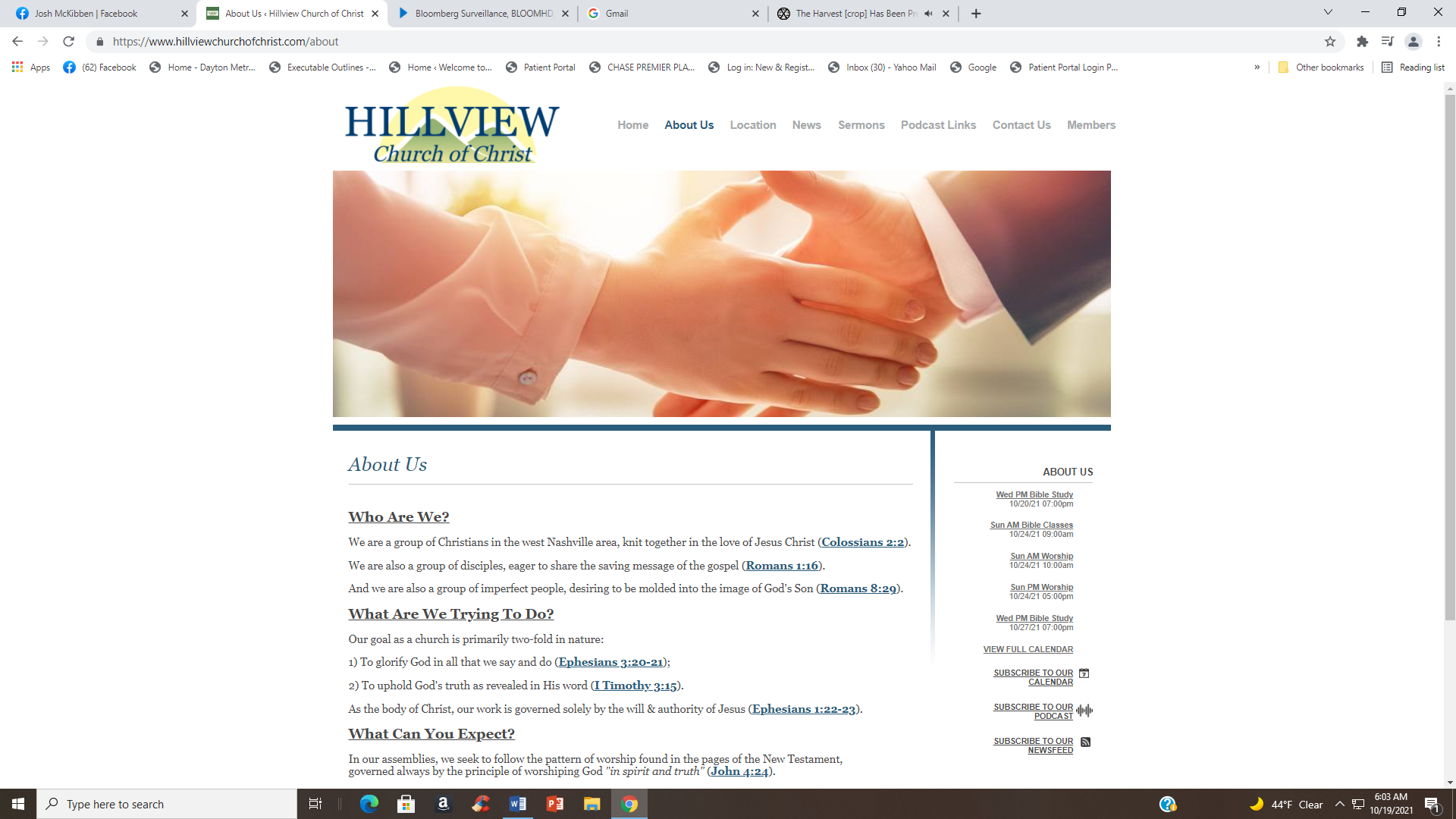 Please Come Back Again
Showers Of Blessings
Ezekiel 34:26 "I will make them and the places all around My hill a blessing; and I will cause showers to come down in their season; there shall be showers of blessing.
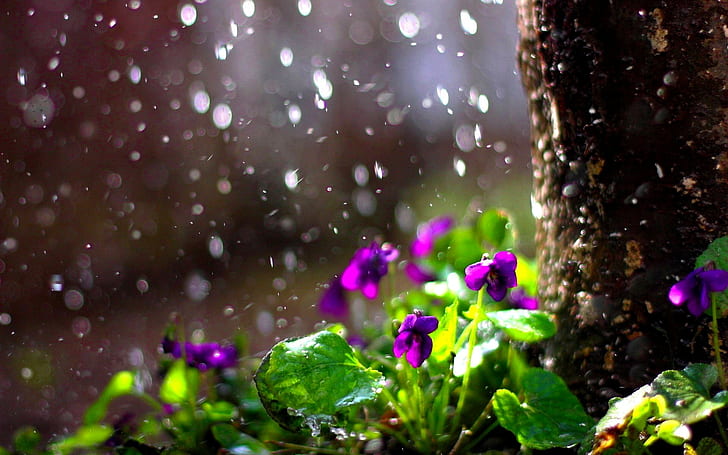 newlebanoncoc.com
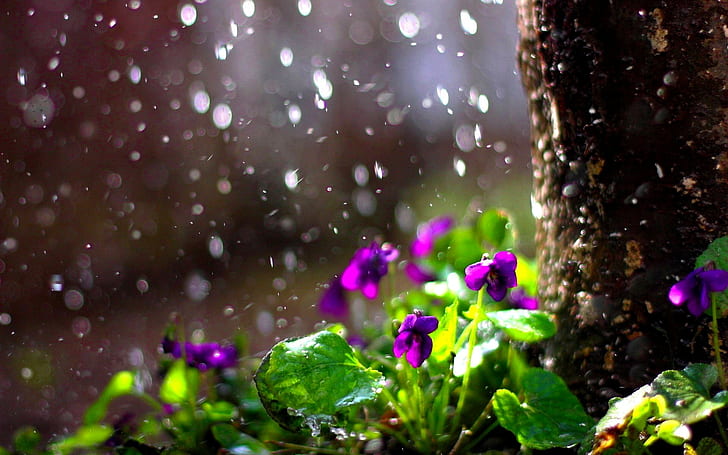 Showers of Blessings
Ezekiel 34:26
Showers Of Blessings
There shall be showers of blessing
Daniel Webster Whittle (1840-1901)
There shall be showers of blessing:This is the promise of love;There shall be seasons refreshing,Sent from the Savior above.
Refrain:Showers of blessing,Showers of blessing we need:Mercy-drops round us are falling,But for the showers we plead.
There shall be showers of blessing,Precious reviving again;Over the hills and the valleys,Sound of abundance of rain.
There shall be showers of blessing;Send them upon us, O Lord;Grant to us now a refreshing,Come, and now honor Thy Word.
There shall be showers of blessing:                     Oh, that today they might fall,Now as to God we’re confessing,Now as on Jesus we call!
6.    There shall be showers of blessing,        If we but trust and obey;        There shall be seasons refreshing,        If we let God have His way.
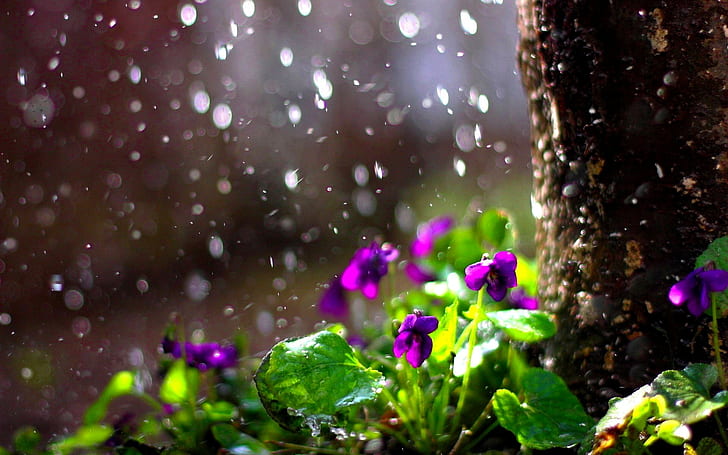 newlebanoncoc.com
Showers Of Blessings
Ephesians 1:3 Blessed be the God and Father of our Lord Jesus Christ, who has blessed us with every spiritual blessing in the heavenly places in Christ,
 4 just as He chose us in Him before the foundation of the world, that we should be holy and without blame before Him in love,
 5 having predestined us to adoption as sons by Jesus Christ to Himself, according to the good pleasure of His will,
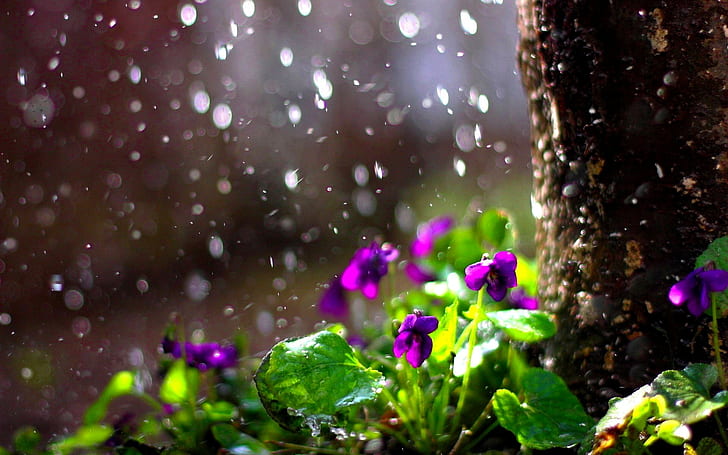 newlebanoncoc.com
Showers Of Blessings
God Provides Us With All Spiritual Blessings In Christ
We need to understand and comprehend our blessings
We Need To Focus on our blessings, not our Fears.
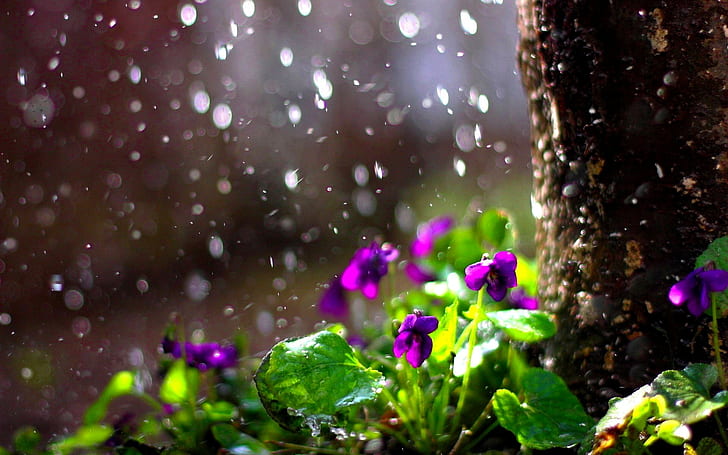 newlebanoncoc.com
Showers Of Blessings
1 When upon life's billows you are tempest tossed,When you are discouraged, thinking all is lost,Count your many blessings, name them one by one,And it will surprise you what the Lord hath done.
Refrain:Count your blessings, name them one by one;Count your blessings, see what God hath done;Count your blessings, name them one by one;Count your many blessings, see what God hath done.
2 Are you ever burdened with a load of care?Does the cross seem heavy you are called to bear?Count your many blessings, ev'ry doubt will fly,And you will be singing as the days go by. [Refrain]
Count Your Many Blessings
3 When you look at others with their lands and gold,Think that Christ has promised you His wealth untold;Count your many blessings, money cannot buyYour reward in heaven, nor your home on high. [Refrain]
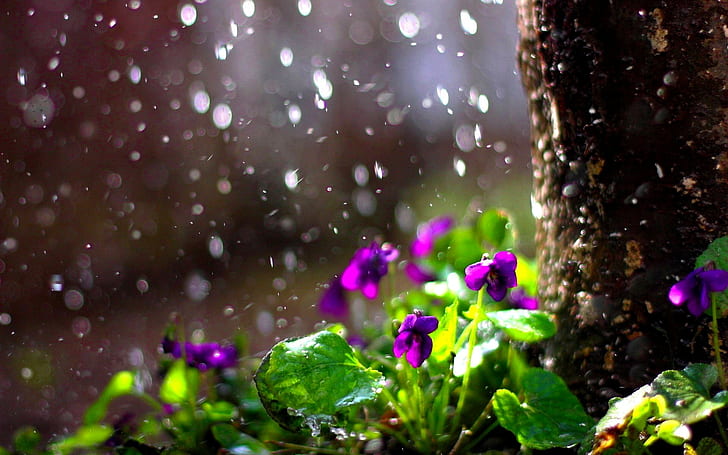 4 So, amid the conflict, whether great or small,Do not be discouraged, God is over all;Count your many blessings, angels will attend,Help and comfort give you to your journey's end. [Refrain]
newlebanoncoc.com
Showers Of Blessings
Are You In Christ To Receive All Spiritual Blessings?

How do you get into Christ?
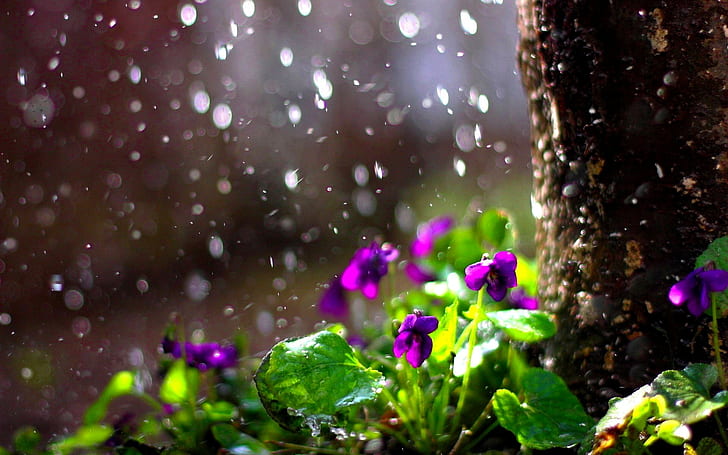 newlebanoncoc.com
Acts 4:12  "Nor is there salvation in any other, for there is no other name under heaven given among men by which we must be saved."
John 14:6  Jesus said to him, "I am the way, the truth, and the life. No one comes to the Father except through Me.
Rom. 6:3   Or do you not know that as many of us as were baptized into Christ Jesus were baptized into His death?
Matt. 26:28   "For this is My blood of the new covenant, which is shed for many for the remission of sins.
Eph. 5:23    For the husband is head of the wife, as also Christ is head of the church; and He is the Savior of the body.
John 3:5 Jesus answered, "Most assuredly, I say to you, unless one is born of water and the Spirit, he cannot enter the kingdom of God.
 6 "That which is born of the flesh is flesh, and that which is born of the Spirit is spirit.
 7 "Do not marvel that I said to you, 'You must be born again.'